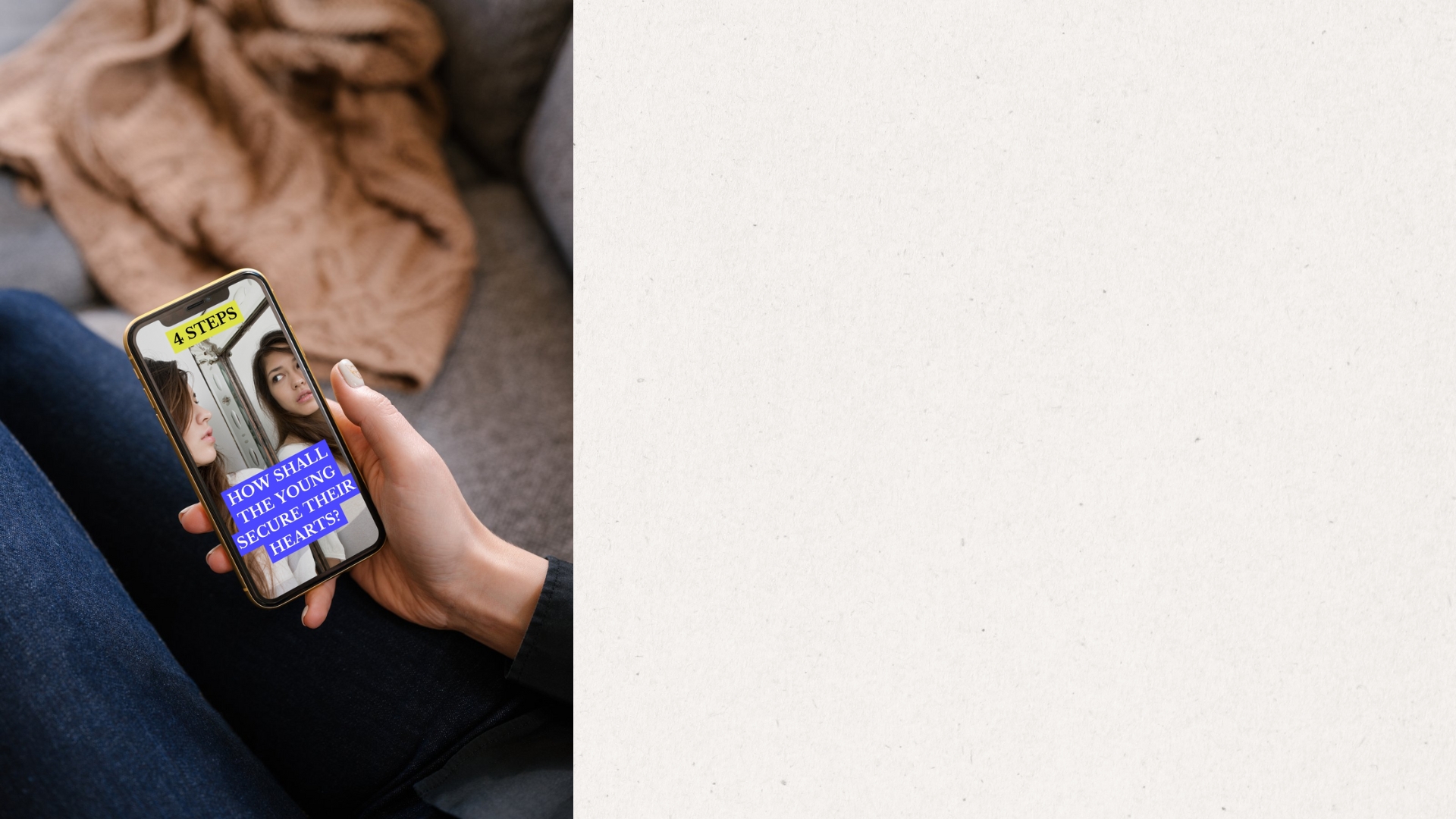 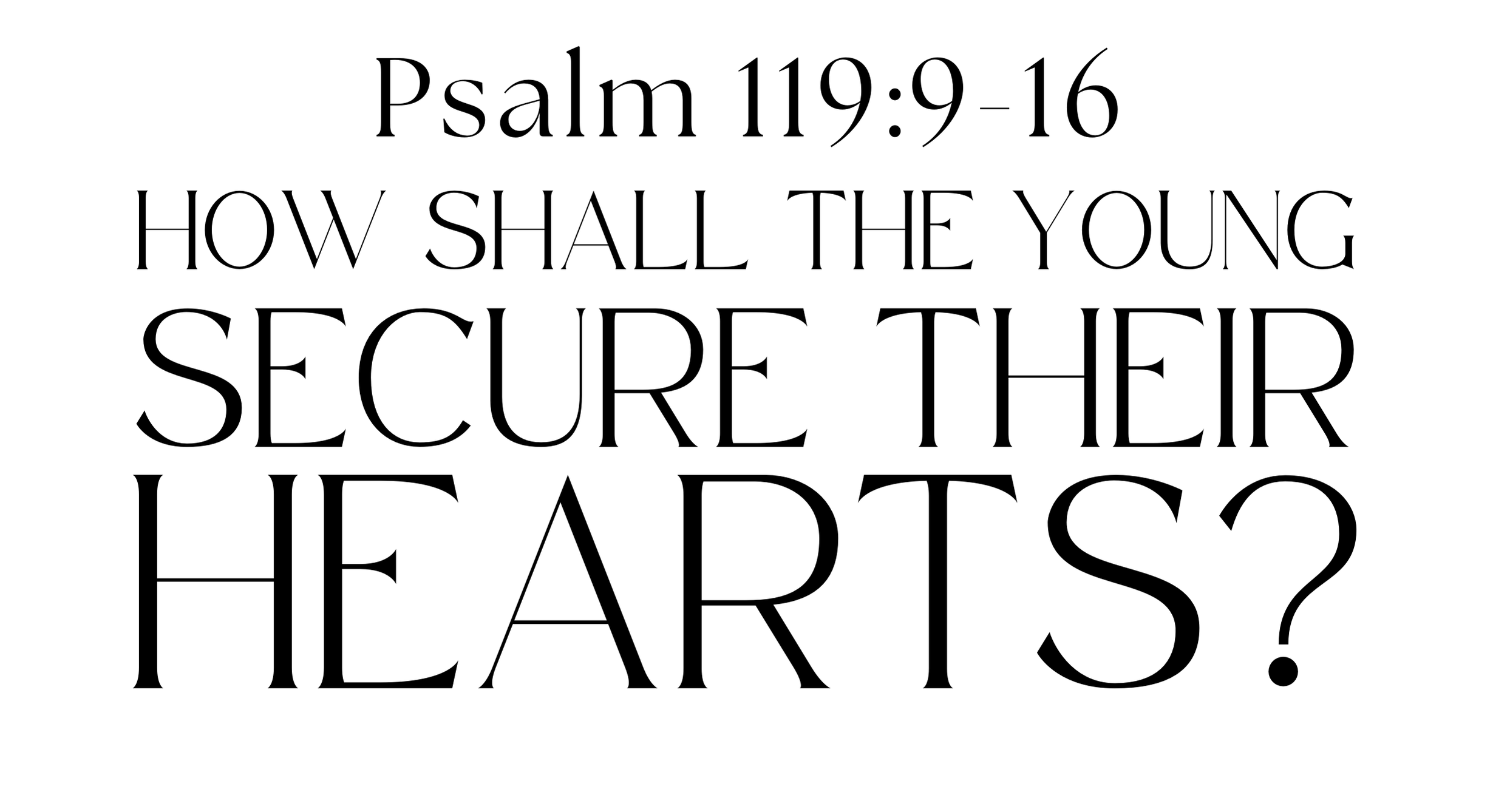 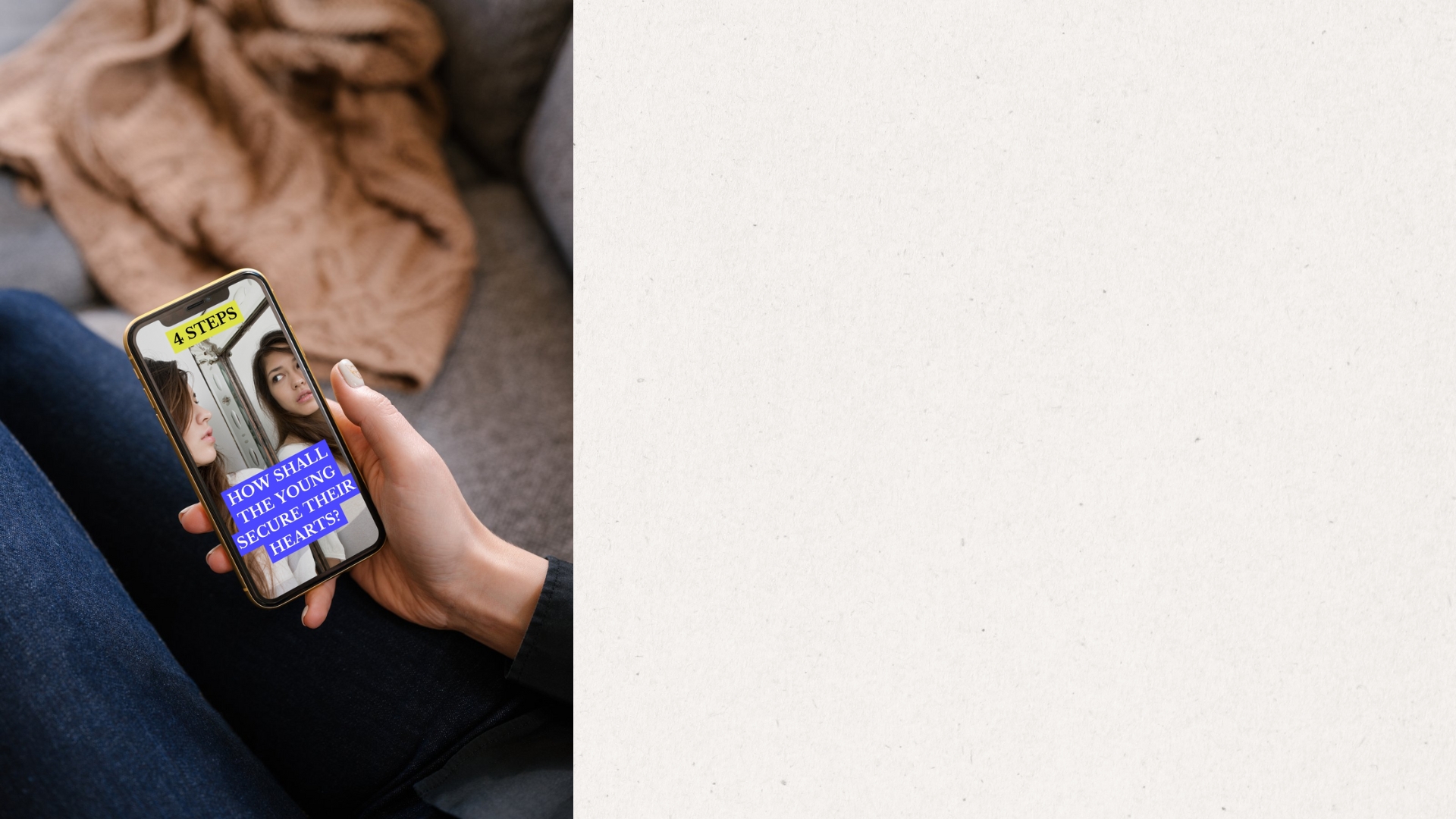 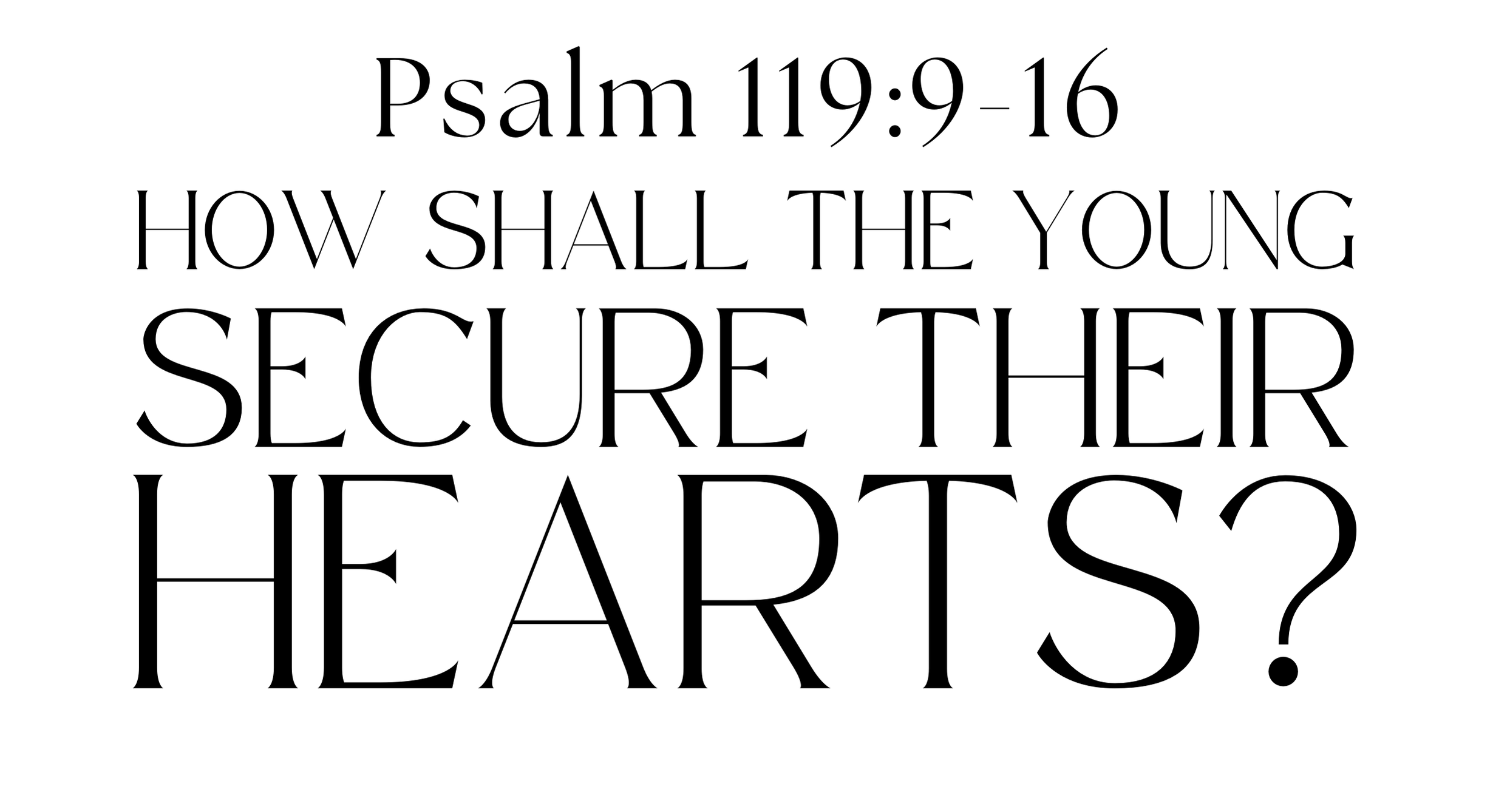 By Guarding Their Hearts with God’s Word (vv. 9, 15)
By Fully Devoting Their Hearts to God (v. 10)
By Treasuring God’s Word in Their Hearts (vv. 11-12, 14, 16)
By Professing God’s Word with Their Hearts (v. 13)